Mitch Murphy, Principal
770-531-2330
lcca.hallco.org
Revised June 25, 2024
Lanier College & Career Academy
School Parent Compact for Student Achievement
2024-2025
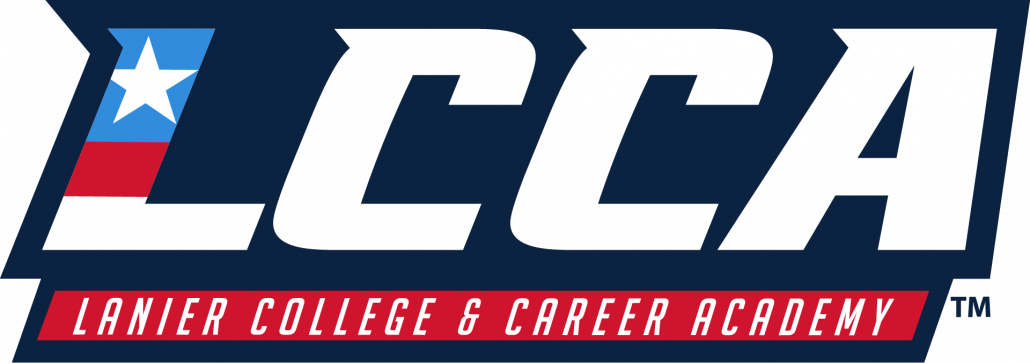 Teachers, Parents, and Students…
Together for Success!
Our Goals for Student Achievement
District Goals
By the end of FY25, the percentage of students in each subgroup moving into the “Proficient” and Distinguished” levels of performance on the Georgia Milestones Assessments will increase by 2% in the “Proficient” and “Distinguished” levels of performance

By the end of FY25, increase the percentage of referred students who access school based mental health services in order to increase the overall school climate rating for HCSD by 1%.

 School Goals and Focus Areas
1.  During the 2024-25 school year, LCCA’ s high school graduation rate will continue to increase with an end goal of achieving 70% by FY2028.

2.  A minimum of 65% of students will obtain a Dual enrollment credit or industry recognized certification prior to graduation.

3. 100% of full time LCCA students will participate in a student centered program during the 2024-25 school year to develop relationships between students and staff as well as develop life ready skills.  Participation will provide opportunity for students to build meaningful relationships with staff and find trusted adults.
School/Teacher Responsibilities:
Hold parent-teacher conferences to discuss and monitor student progress and review student achievement data in all academic areas.
Utilize the district learning management system (Canvas) as a way to communicate and share instructional strategies and materials with parents.
Record student progress in Infinite Campus so parents can track grades and absences.
Hold parent meetings (see included schedule with topics) to give parents the tools to be actively engaged in their child’s academic progress.
Provide resources for all academic areas through teacher Canvas pages, Hall County Parent Resource Catalog, USA Test Prep, and the Georgia DOE Online Assessment site, which provides tools to parents on how to prepare your child for the EOC tests.
Family Responsibilities:
Attend parent-teacher conferences to discuss student progress and achievement data.
Hold discussions with children about materials found on Canvas course pages and strategies to increase academic achievement.
Check child’s grades and attendance in Infinite Campus, and speak with child about their progress.
Participate in parent meetings (see included schedule with topics) to learn ways to be actively engaged in child’s academic progress and visit the school’s website for updated information.

Follow the achievement plans created for my student and promote the use of resources found on teacher Canvas pages, Hall County Parent Resource Catalog, USA Test Prep, and the GA DOE Online Assessment site to help my student prepare for testing. In addition, ensure that students participate in credit recovery opportunities if needed.
Student Responsibilities:
Attend school daily and maintain passing grades in order to increase EOC scores and improve chances for graduation. In addition, speak with teachers about absences, missing work, and challenging content in a proactive and timely manner, and speak with parents about your academic progress as you complete homework and study material each night.
Strive to give himself/herself a better opportunity for graduation by taking advantage of test review, remediation WIN Time attendance,  and enrichment opportunities provided by teacher Canvas pages, Hall County Parent Resource Catalog, USA Test Prep, and the GA DOE Online Assessment site.

LCCA… Be a Leader, Be of Character, Be Committed, Be Accountable…Be Career READY  !
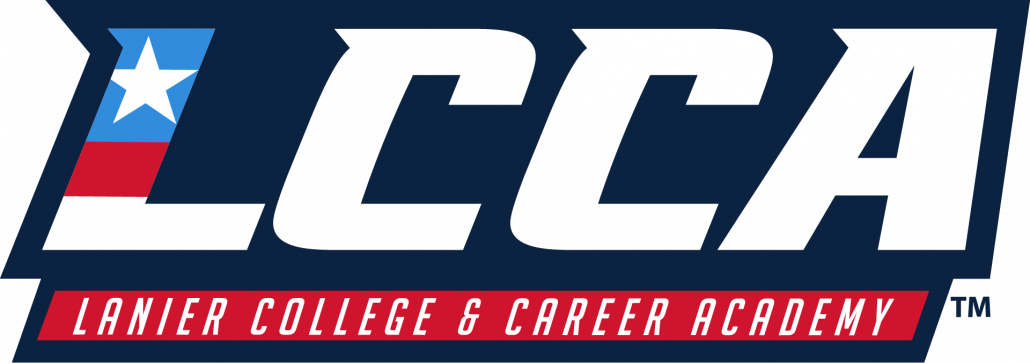 What is a School-Parent Compact?
Our annual school-parent compact offers ways that we can work together to help our students succeed. This compact provides strategies to help connect learning at school and at home. This compact will:
 Link to academic achievement goals.
 Focus on student learning.
Share strategies that staff, parents, and students can use.
Explain how parents and teachers can communicate about student progress.
Describe opportunities for parents to be involved in their child’s academic life, provide input to LCCA, and be active members of the school community.
 
Jointly Developed
This compact was jointly developed by the LCCA community (teachers, parents, and students). Teachers suggested academic resources and strategies for success, parents suggested topics for monthly parent meetings and ways to strengthen communication between families and the school, and students recommended resources that are most useful for them. Meetings are held each year to review the compact and make changes based on student needs.
Parents are welcome to contribute comments at any time. Please call or email us if you need assistance with childcare or transportation in order to participate in our programs.
 Communication about Student Learning
LCCA is committed to frequent ongoing two-way communication with families about children’s learning. Some of the ways we reach parents and families are: Invitational Letters, School Calendars, Student Agendas, Parent/Teacher Phone Calls, Emails, Parent/Teacher Conferences, Infinite Campus School Messenger, Teacher Canvas Pages, and the School/District websites.
Activities to Build Partnerships
See LCCA website for specific dates/times -- lcca.hallco.org
✓ Open House – July 29, 2024 4pm-7pm
o Meet the teachers and school staff, while learning suggestions and strategies to ensure your child’s academic success for the upcoming year
✓ Back to School Basics: Helping your Student Succeed LCCA – August 15 , 2024 6pm
o Parents and families receive information about the credits, scheduling, and school wide expectations.
o Parents and families receive information about how technology is incorporated in the classroom, and how parents can support their students in technology use at home.
✓ Annual Title I Meeting – October 3, 2024 
o Families are invited to learn about our Title I program, including our parent and family engagement policy, the school improvement plan, the Title 1 budget, the parent and family engagement budget, and the school-parent compact.
o Two Options to Attend:
▪ Join Zoom meeting at 9:30am (see Title I Meeting Invitation for Zoom meeting codes)
▪ Attend in person at 6pm 
✓ Program Night: Discover the variety of different academic programs at LCCA – January 16 , 2025 6 pm
o Families receive information regarding graduation requirements, types of assessments in academic courses & CTAE pathways, Dual Enrollment offerings, as well as other programs available at LCCA.
✓ Math & Literacy Night – February 27, 2025 6 pm
o Families receive information about how literacy & numeracy go hand in hand to contribute to student success and receive new books.
✓ Title I Parent & Family Engagement Input Meeting – April 17, 2025 6 pm
o Parents and stakeholders provide input for school improvement plan, parent and family engagement policy, building staff capacity modules, parent and family engagement budget, and school-parent compact
o Two Options to Attend:
▪ Join Zoom meeting at 9:30am (see Title I Meeting Invitation for Zoom meeting codes)
▪ Attend in person at 6pm

School Outreach for Parents of 12th Graders
✓ Individual Senior Meetings – August 2024 to May 2025
o Counselor or Graduation Coach meets with each senior to discuss graduation requirements and future plans. Parents are welcome to attend with senior.
✓ Apply to College Day  for UNG & Lanier Tech Fall 2024 & Spring 2025
o Students complete this in school with graduation coach
o Parents communicate with seniors about choices and can contact graduation coach with questions prior to admission day
✓ Senior Career Fair – Spring 2025
o Students and parents receive resume and interview guidance while meeting with local business owners to learn about job, training, and apprenticeship opportunities.
School Outreach for Parents of 9th-11th Graders
✓ Individual Student Meetings – December 2024 to April 2025
o Counselor or Graduation Coach meets with student and parents by appointment to discuss academic progress and registration for future courses.
Let’s Stay In Contact!

Graduation Coach: Jodi.Samples@hallco.org 
Counselor 9th-11th Grade: Laren.Chandler@hallco.org 
Counselor Seniors: Leigh.Cumiskey@hallco.org 


Watch for school updates sent by phone and email using Infinite Campus Messenger, and look for announcements from individual teachers using Canvas and Remind. Any teacher’s email is firstname.lastname@hallco.org. A full directory of email addresses is found on lcca.hallco.org under “Our School – Faculty”.
Follow LCCA on Social Media!
Twitter: @LCCA_HS
Facebook: Lanier College & Career Academy
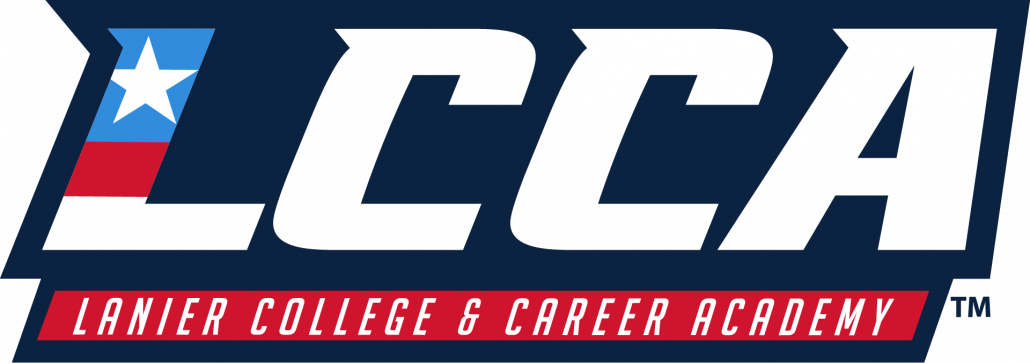